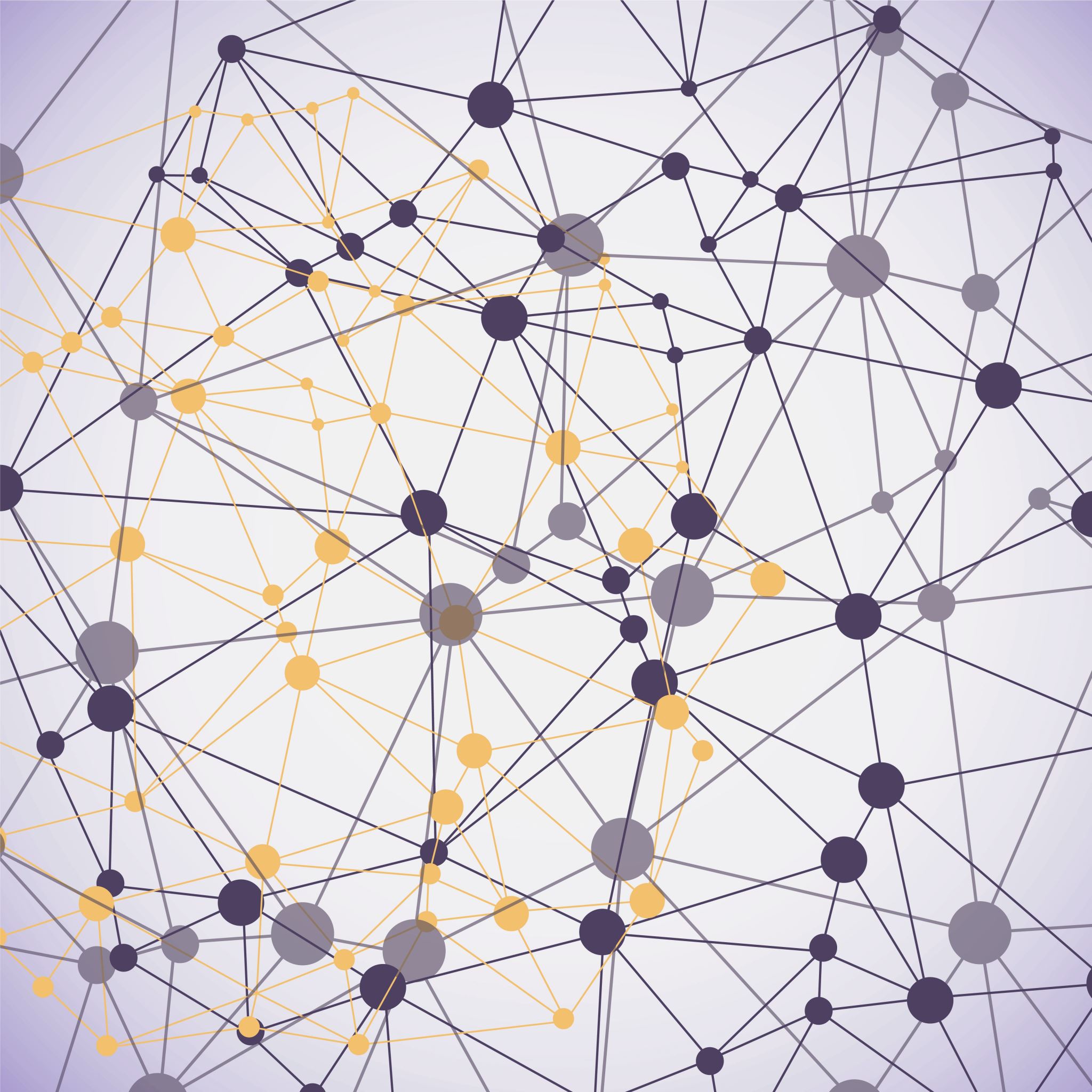 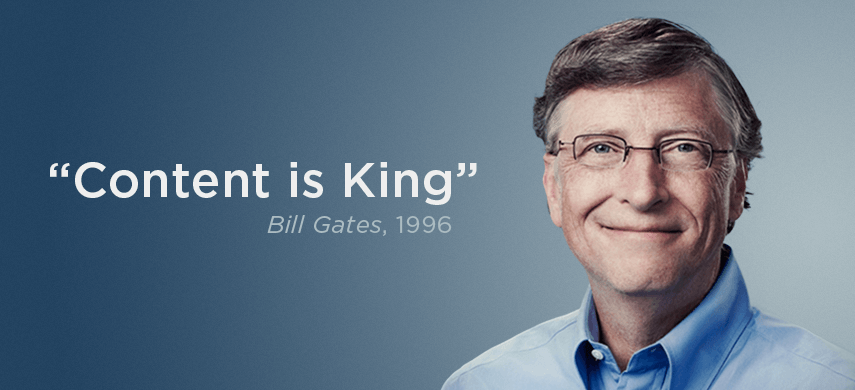 Створення і розробка графічного контенту
Поняття про графічний контент
Графічний контент - це наповнення сайту, що складається із зображень, фотографій, ілюстрацій, колажів. Всі візуальні форми передачі інформації.

Графічний контент є невід'ємною частиною оформлення сайту, сторінки у соц мережі
«Немає картинки - немає новини»
Унікальність графічного контенту
унікальність графічного контенту впливає на потрапляння сайту в пошукову видачу по малюнку (фото), звідки можна залучити додатковий цільовий трафік
Скопійовані з пошуку картинки не будуть унікальними
Пошукова видача по картинках
Видача по картинках дозволяє знайти необхідний графічний контент відповідно до запиту, а також відповідний деяким критеріям.
Розмір (великий, середній, маленький, заданий).
Орієнтація (вертикальна, горизонтальна, квадратна).
Тип (фотографія, білий фон, малюнки і креслення, особи, демотиватори, анімовані).
Колір (тільки кольорові, тільки чорно-білі, певний колір).
Формат файлу (JPEG, PNG, GIF).
Права на використання.
Зображення товарів.
Свіжі.
Шпалери (1920 х 1080).
З конкретного сайту (можна задати URL).
Джерела графічного контенту
Фотобанки – це спеціальні сервіси, де можна купити графічний контент.
Редагування готових фото. Найчастіше беруть готові фотографії, або зображення і редагують їх під свій проект. Наприклад, додають текст, лого своєї компанії, різні ефекти і т. д.
Створення унікального контенту. Найякіснішим способом вважається створення свого власного графічного контенту.
Графічний контент
Графічні банери використовуються на веб-сайтах, в інтернет-рекламі, соціальних мережах, email-розсилках і т.д. Вони супроводжують текстовий контент, роблячи його яскравішим і цікавішим.
GIF-анімація. Ті ж самі банери, тільки динамічні.
Інфографіка - це візуальне представлення даних в зрозумілому і зручному для користувача вигляді. У цьому її головна перевага: інфографіка розповідає простими словами і символами про складні речі.
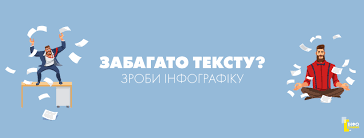 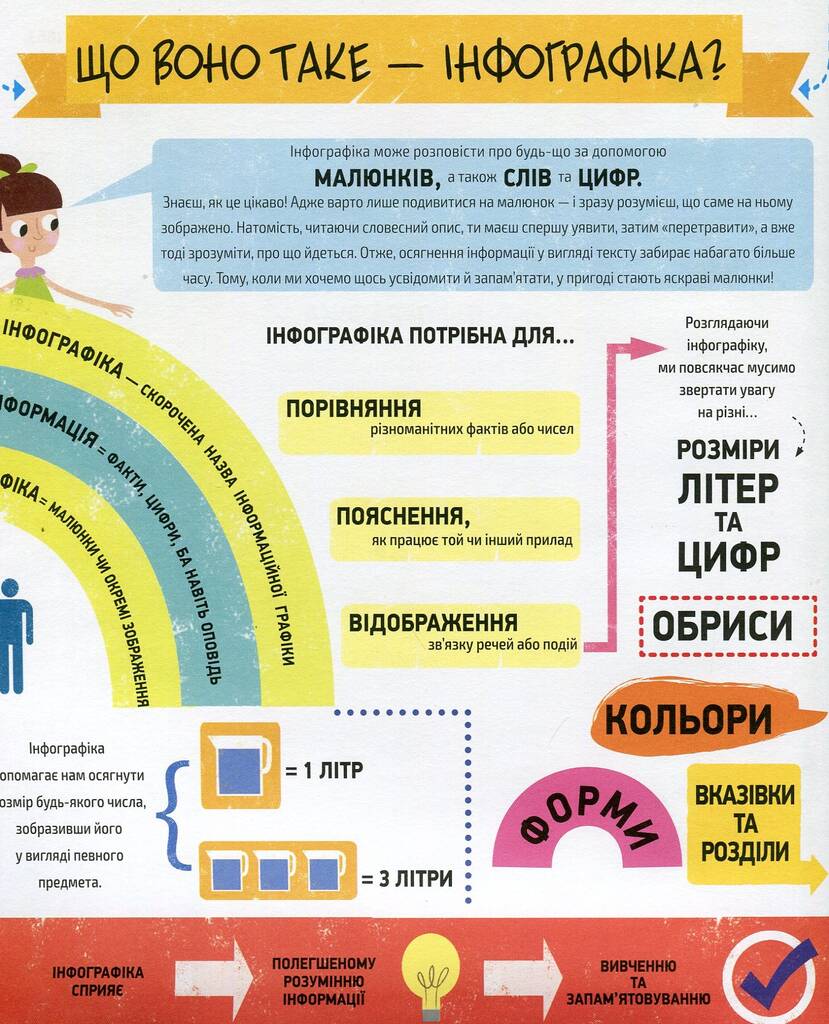 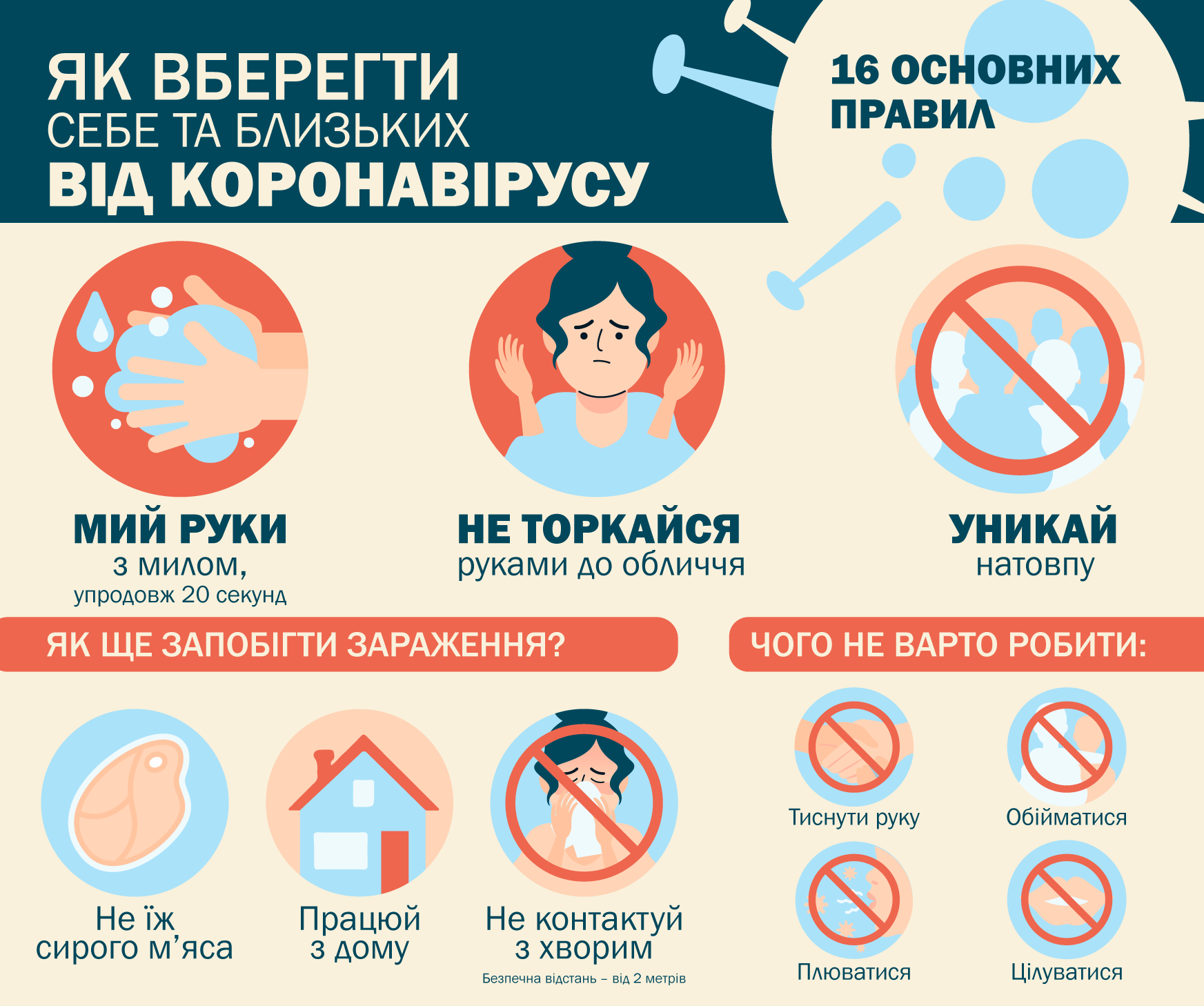 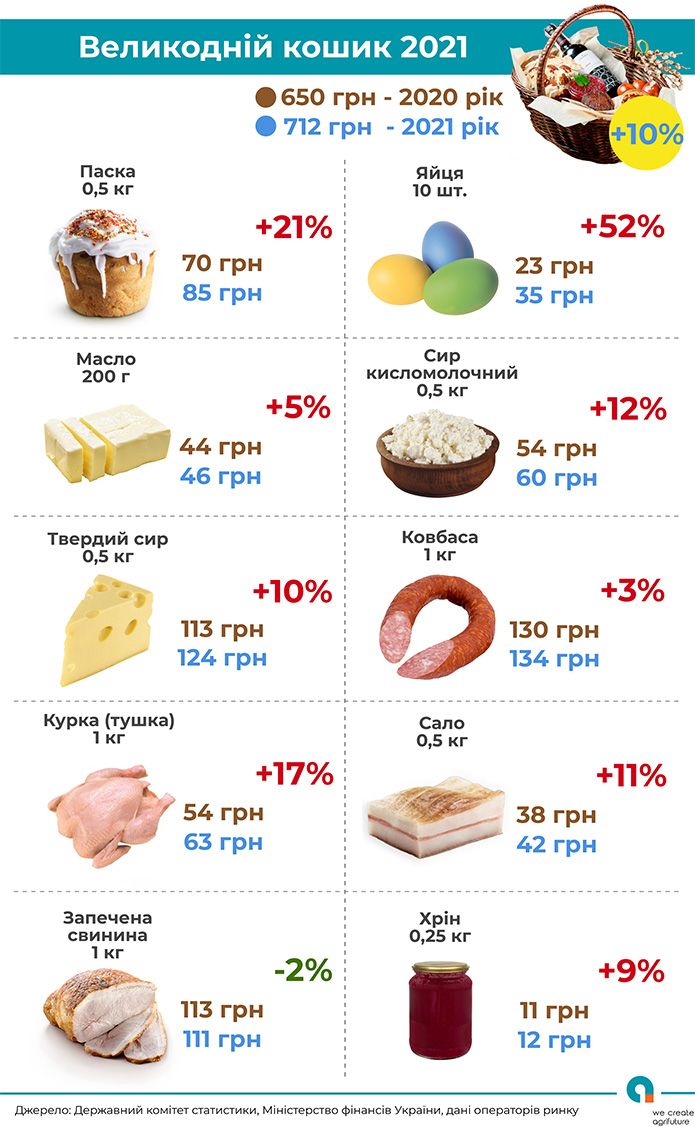 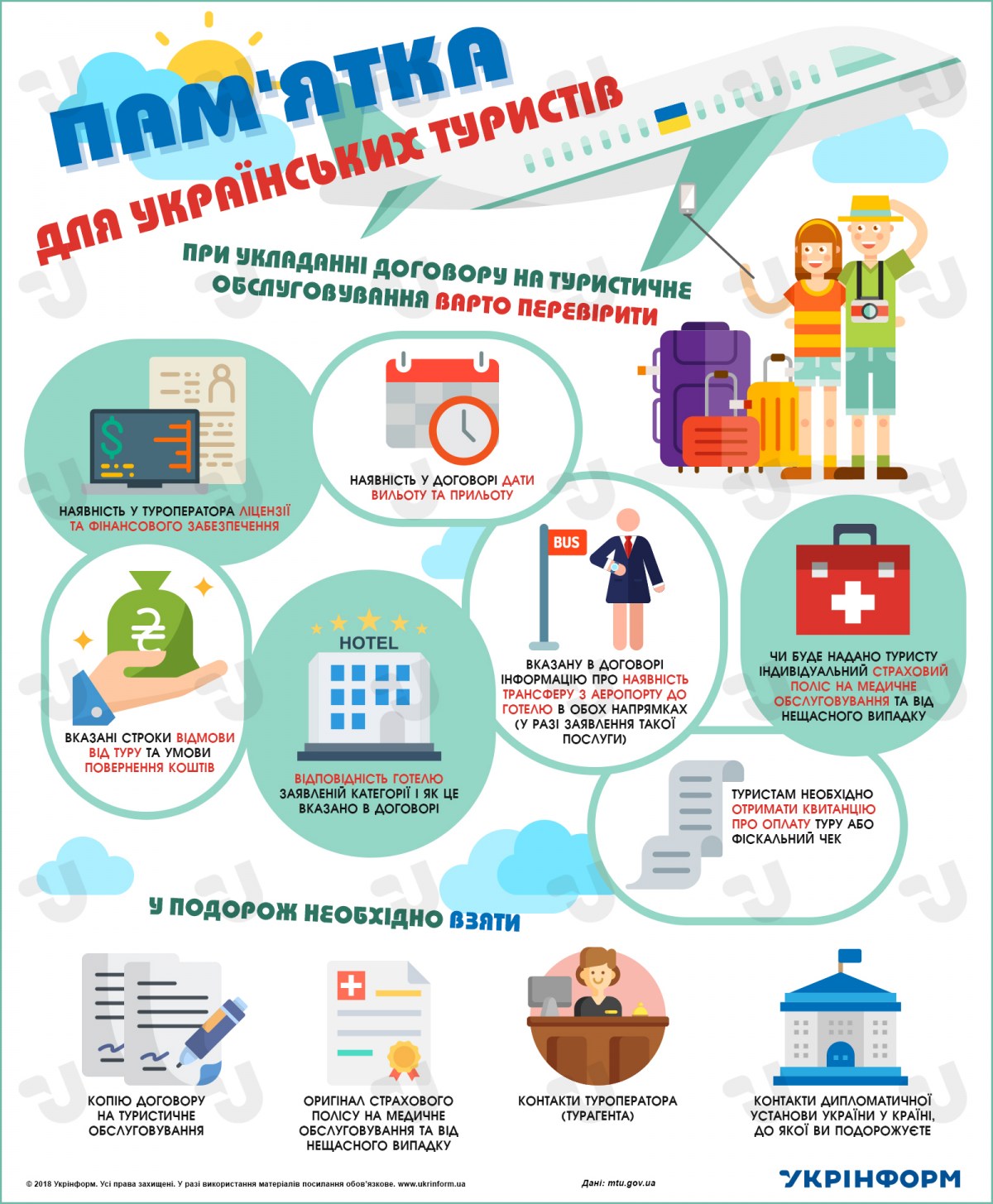 Авторизація
Вибір макету
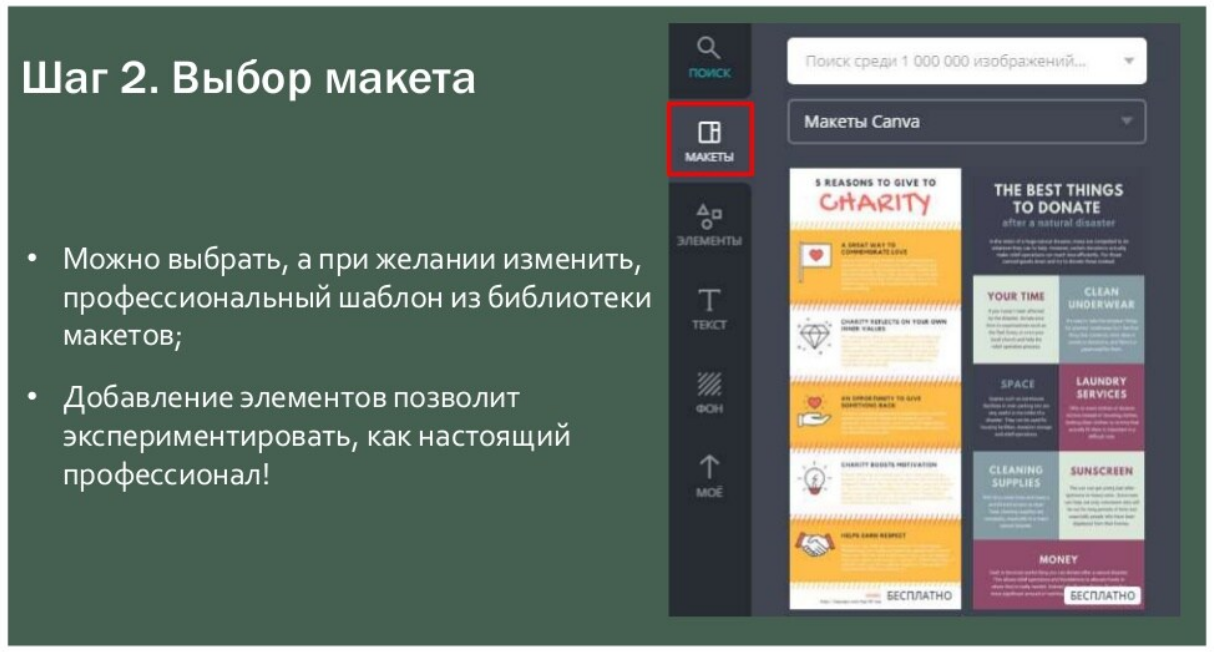 Додавання елементів і зображень
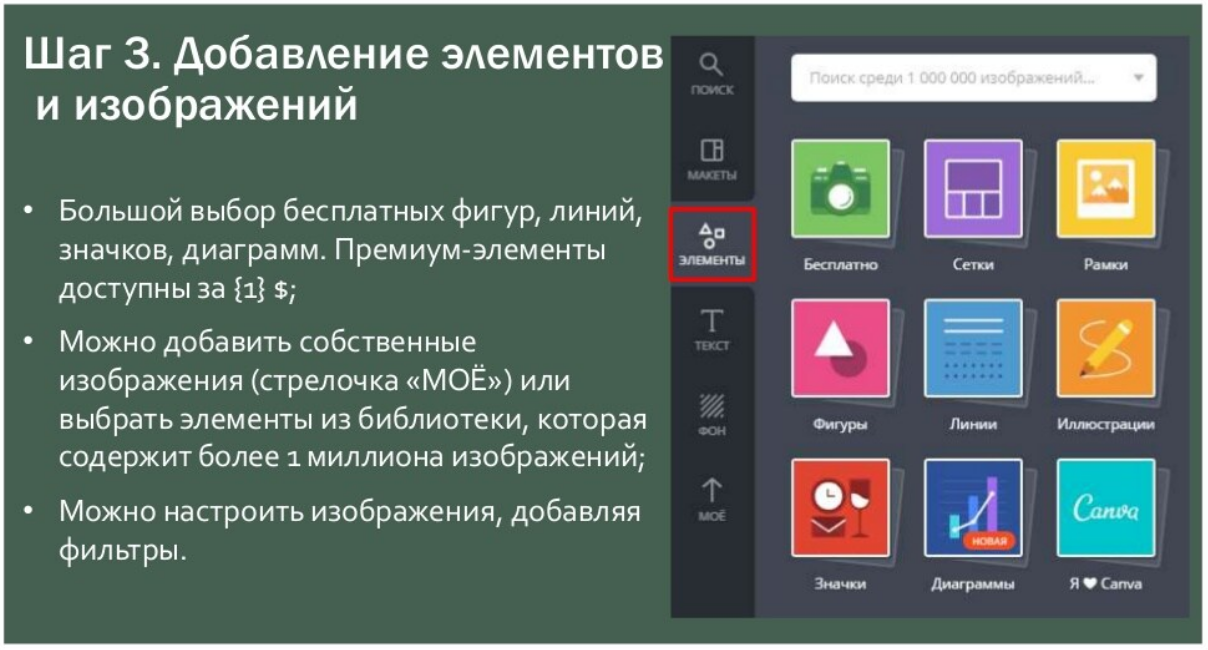 Зміна фону
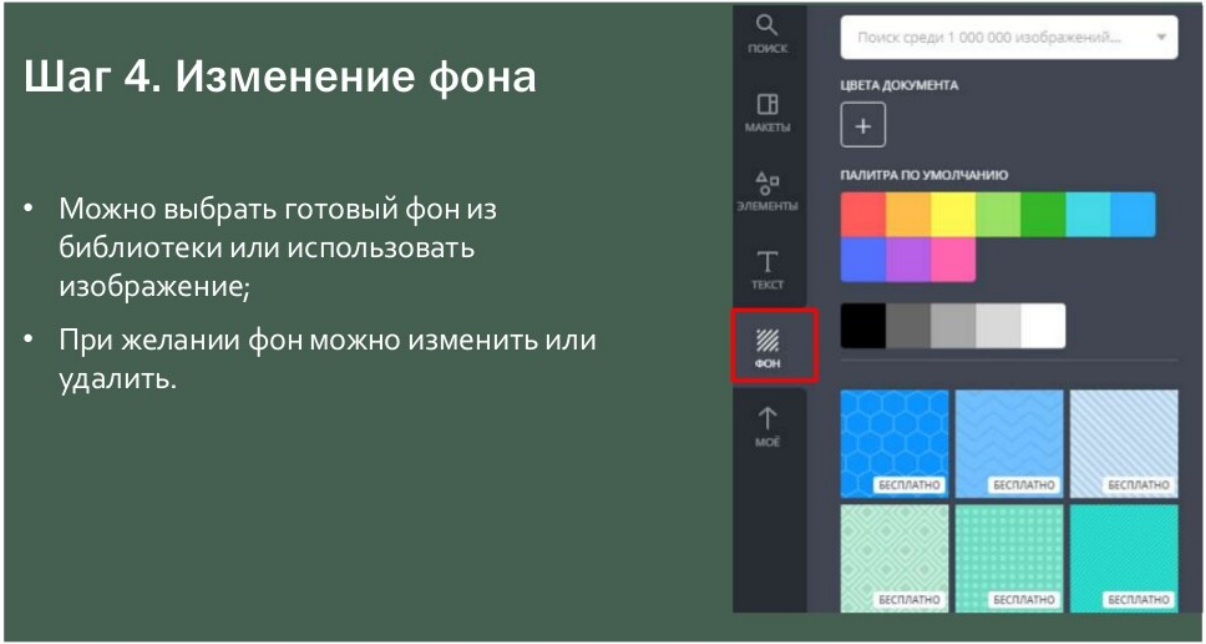 Зміна шрифту
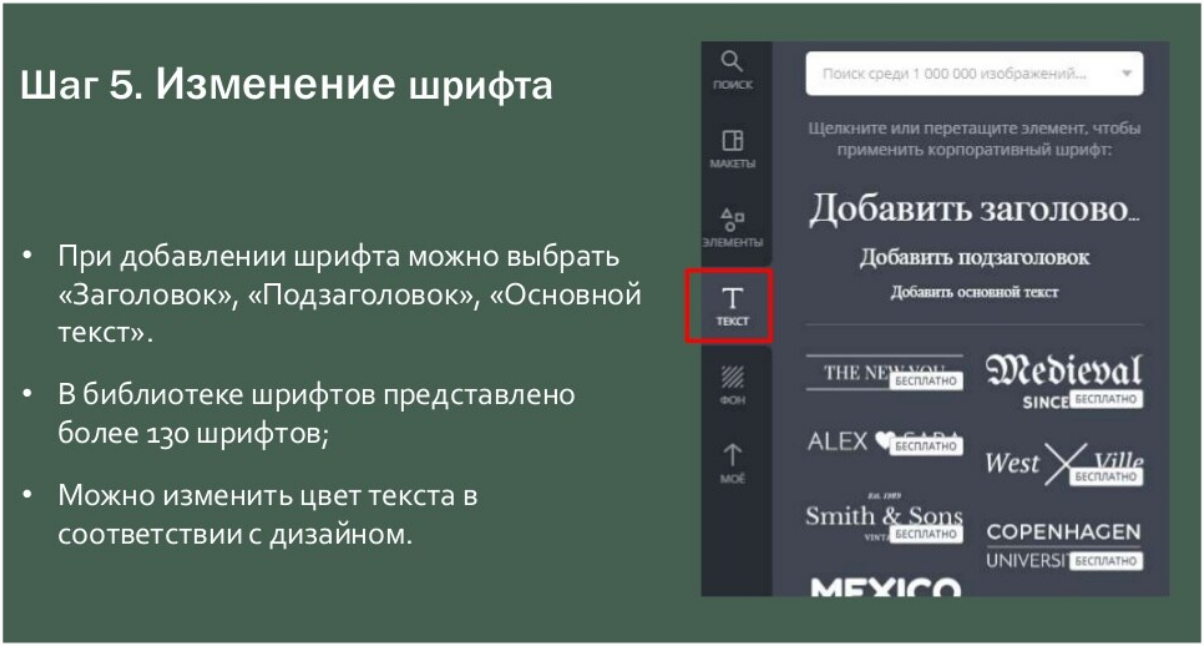 Особливості використання діаграм
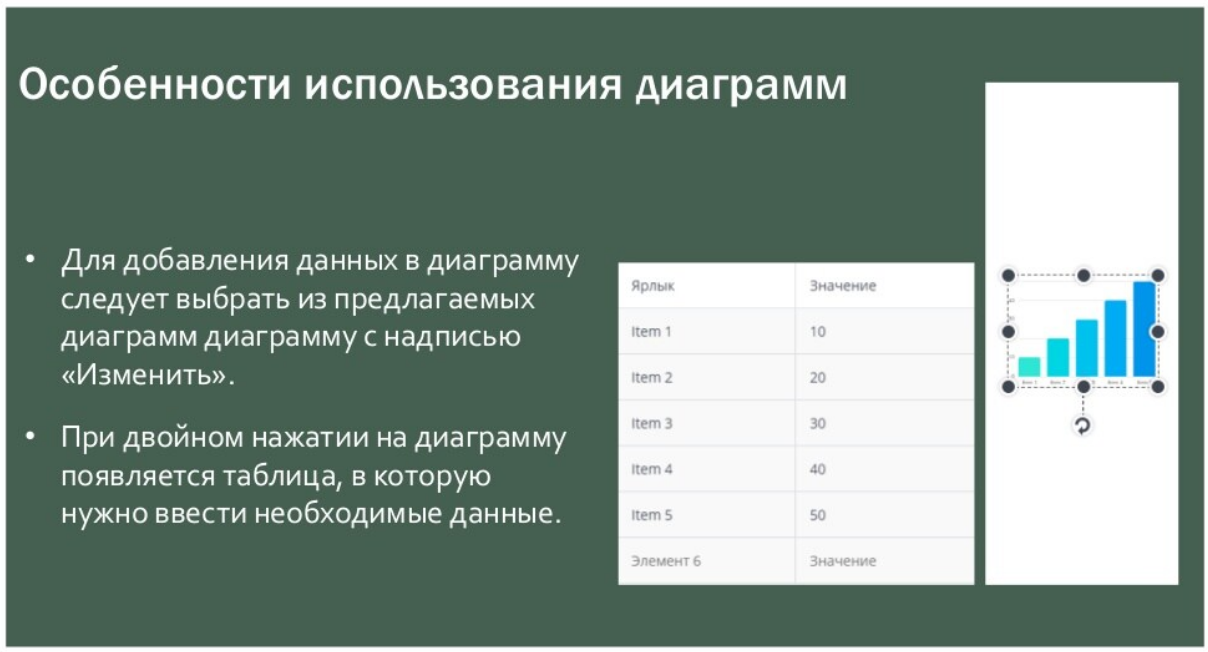 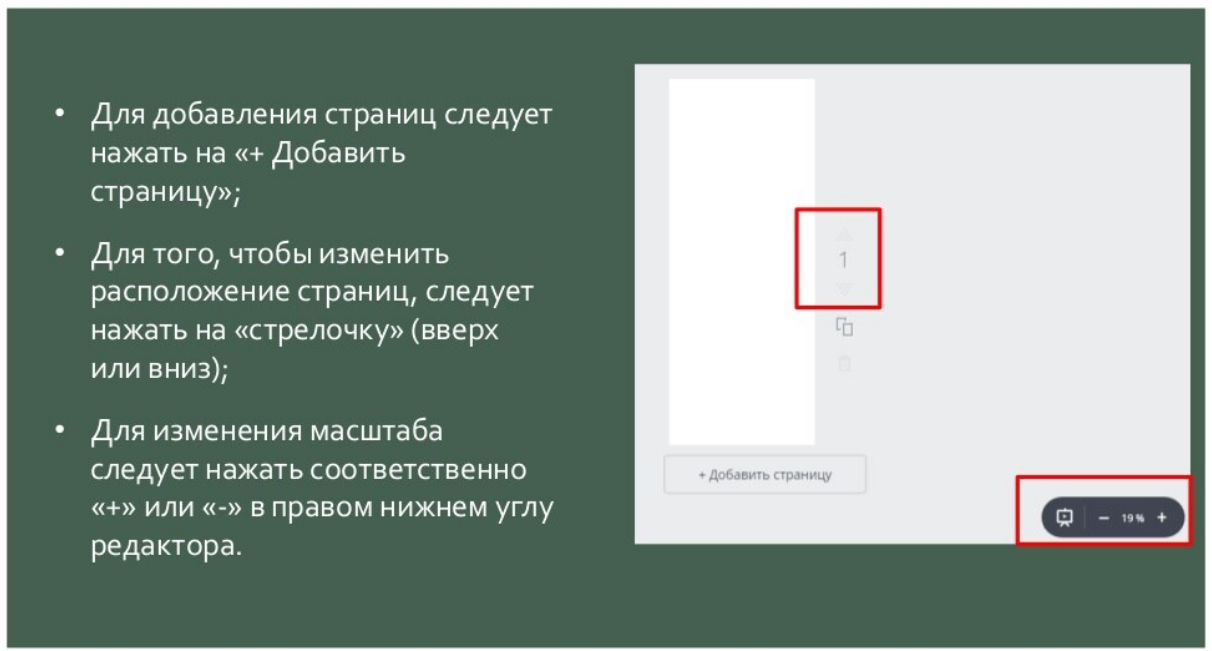 Збереження та поширення інфографіки
Друк засобами CANVA
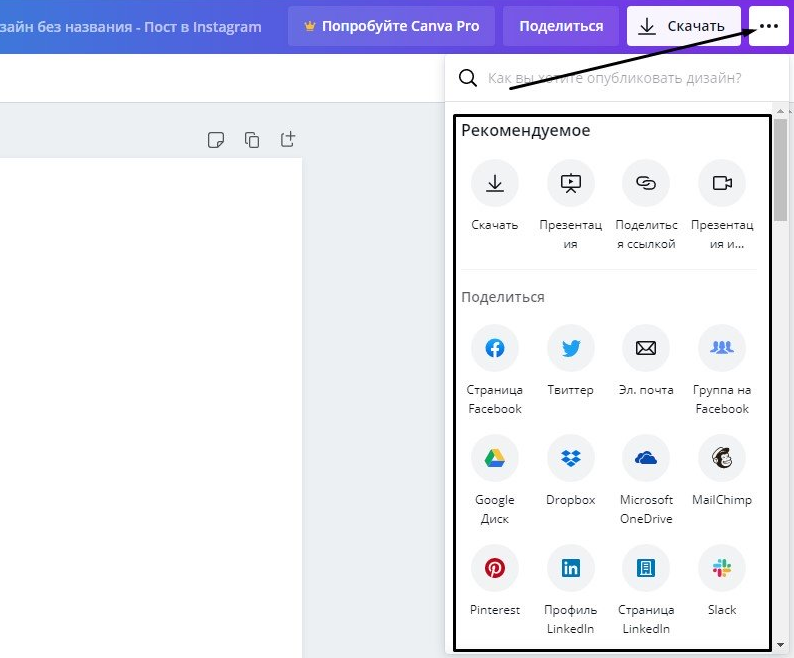 Інтеграція з іншими сервісами
Розробники CANVA передбачили можливість інтеграції різних сервісів. 
Є можливість вставки 
QR-кодів, 
смайликів емодзі, 
локацій з Google Maps, 

Додавання
будь-яких файлів з Google Drive або Dropbox, 
відеороликів з YouTube, 
фотографій з Flickr, 
анімації з GIPHY і ще багато іншого. 
Для додавання використовуйте вкладку «Еще», розташованої в самому низу робочого меню.
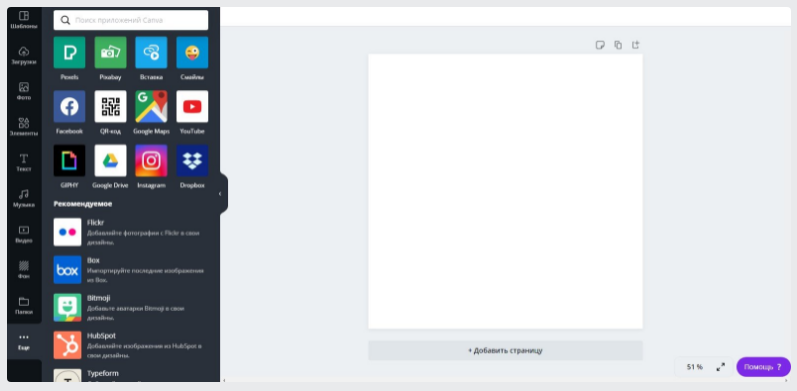 Спільна робота с CANVA
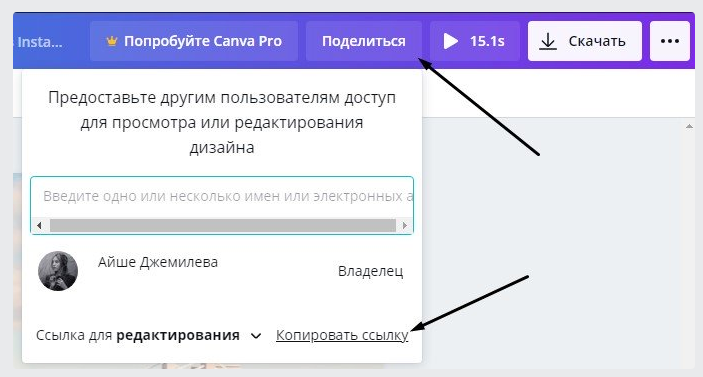 Створення візитки
Створення листівки